brother
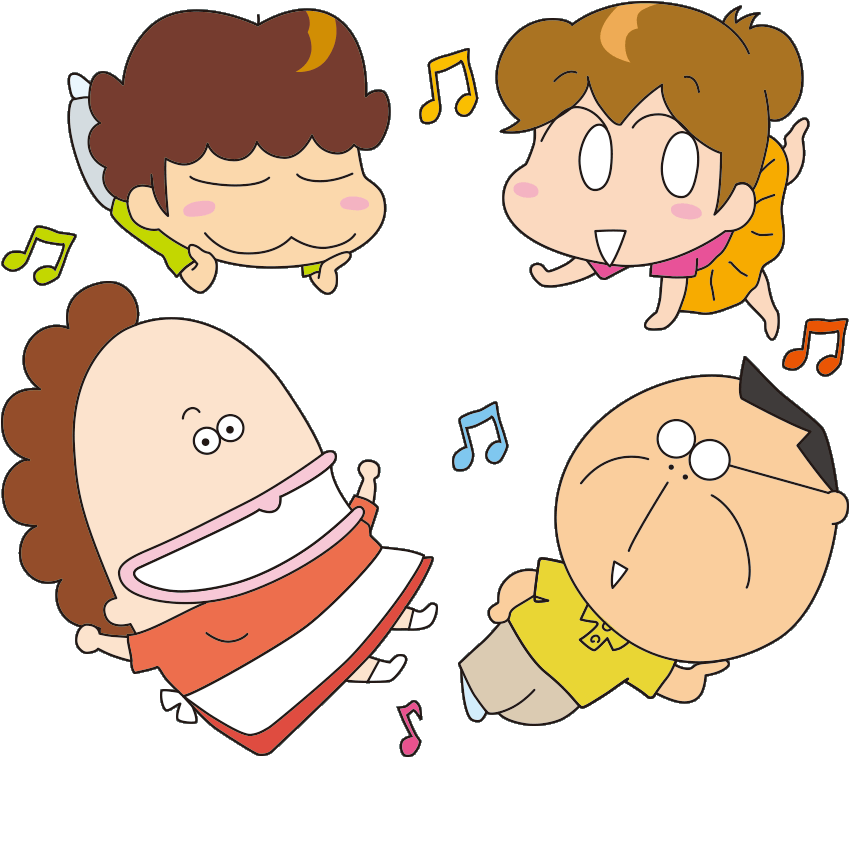 sister
mother
father
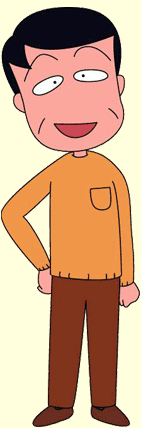 father
dad、daddy
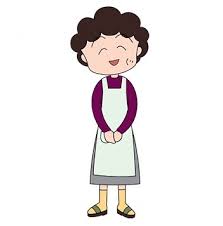 mother
mom、mommy
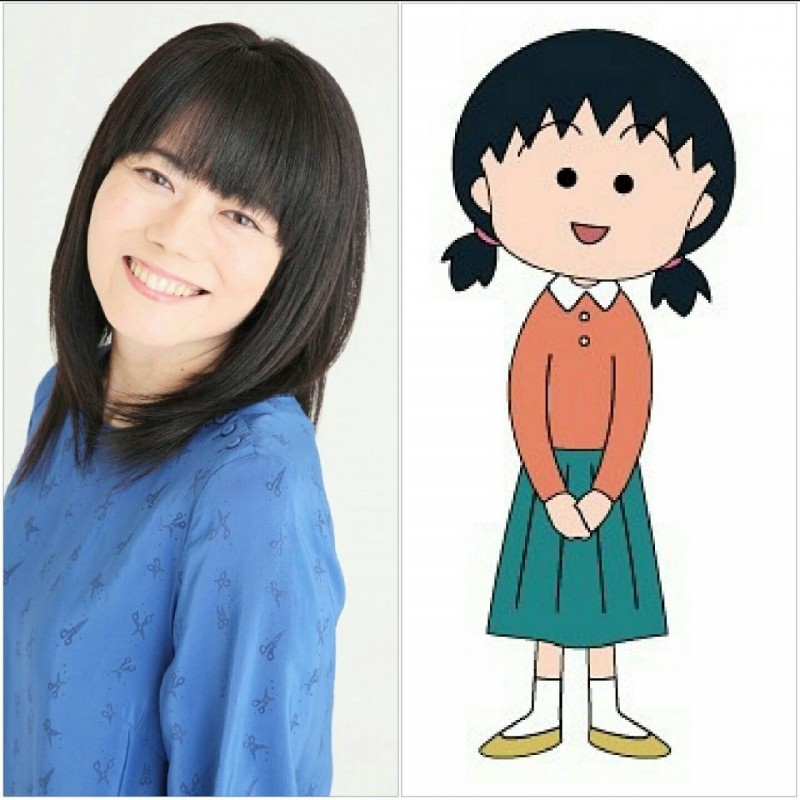 sister
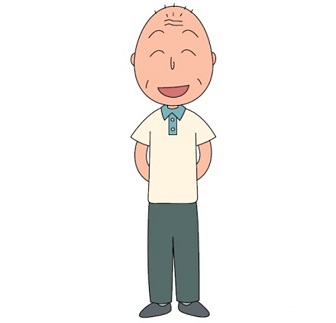 grandpa
grandfather
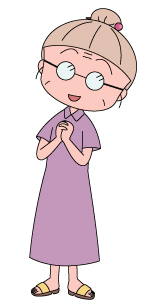 grandma
grandmother
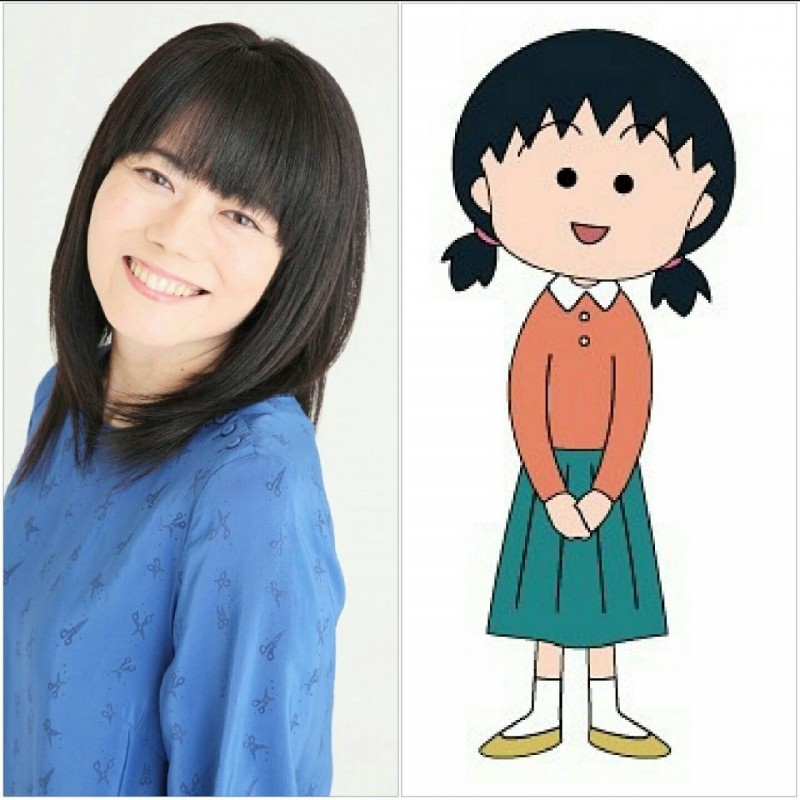 3
mother
grandma
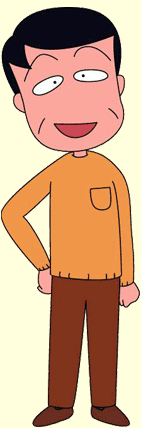 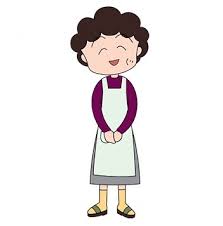 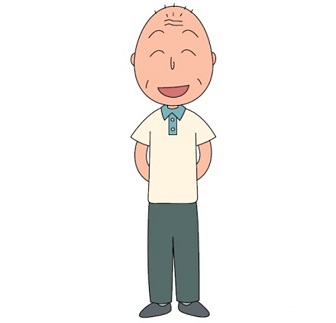 2
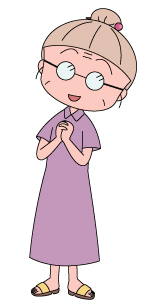 5
sister
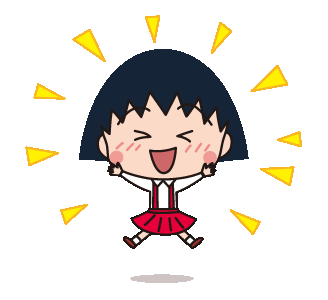 grandpa
father
me
4
1
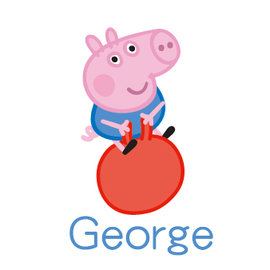 brother
brother
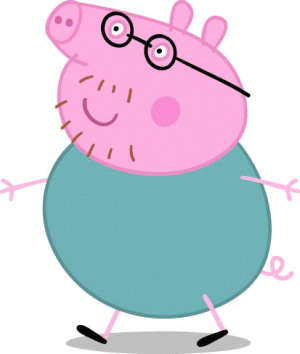 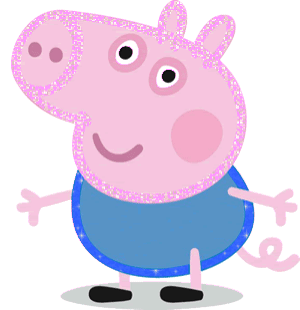 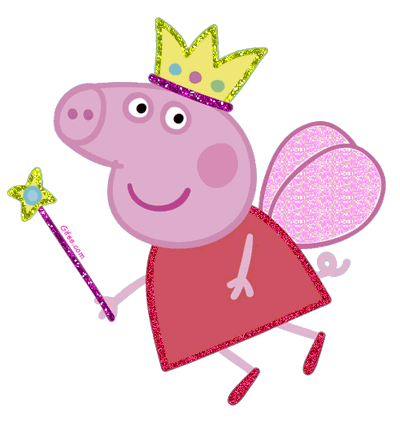 3
1
me
grandpa
5
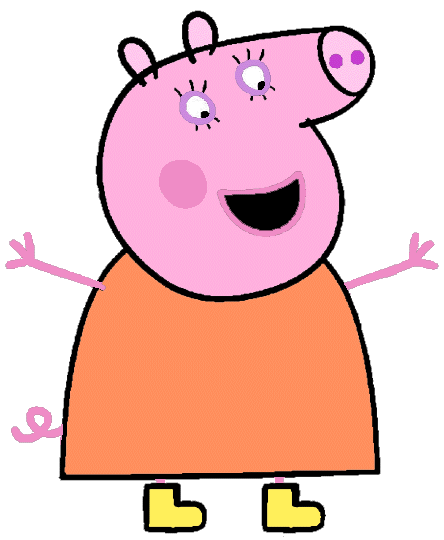 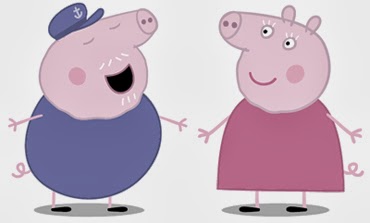 father
4
2
grandma
mother
He’s my father.
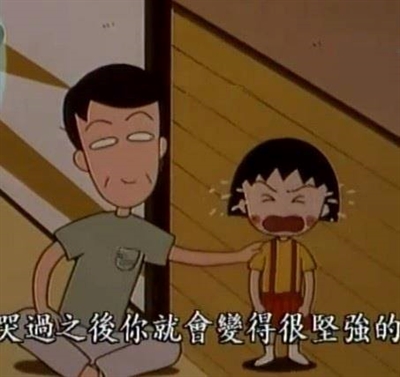 She’s my mother.
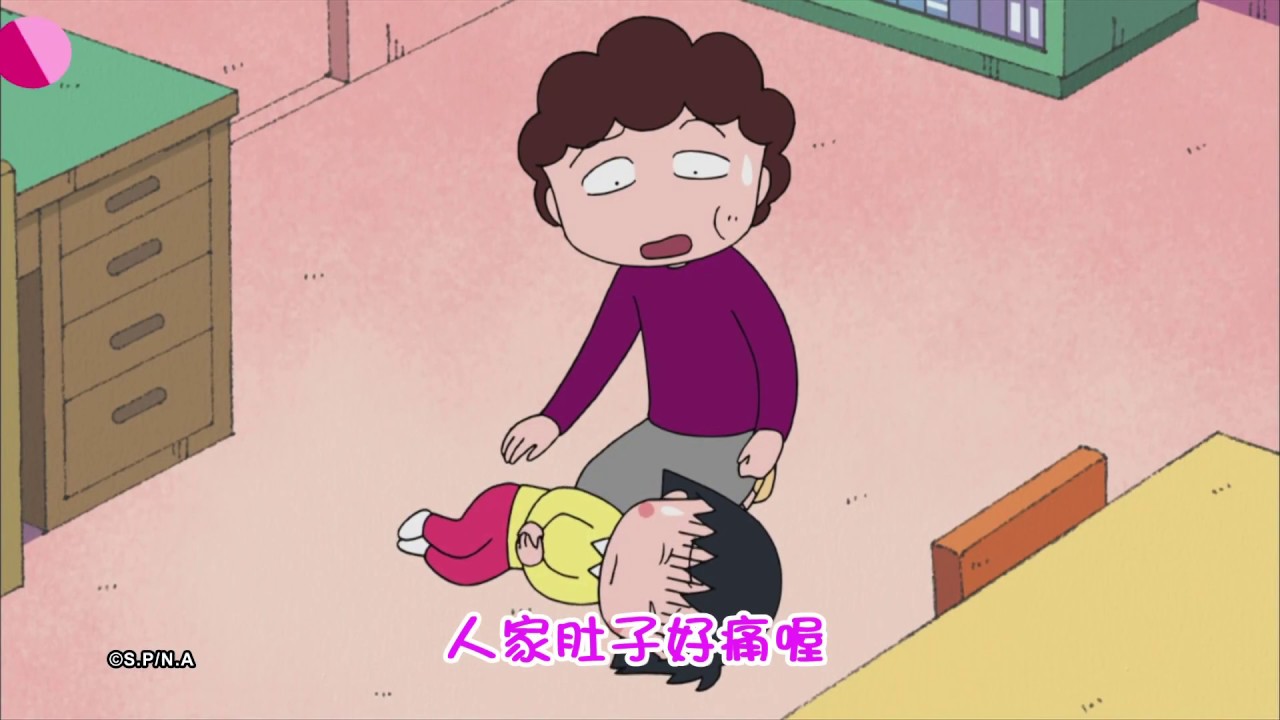 She’s my sister.
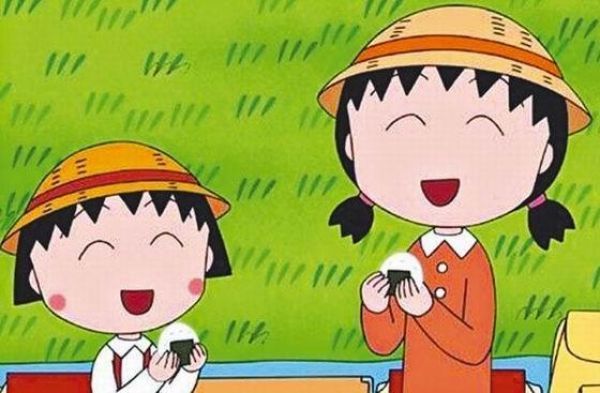 He’s my grandpa.
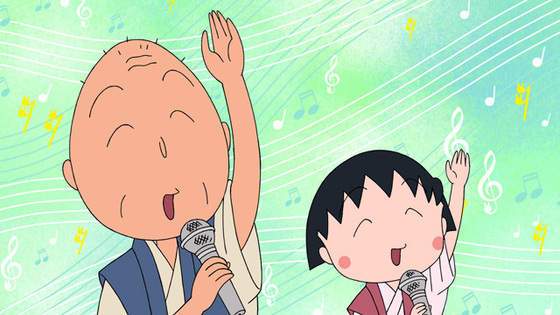 She’s my grandma.
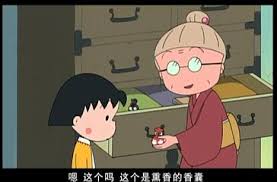 He’s my brother.
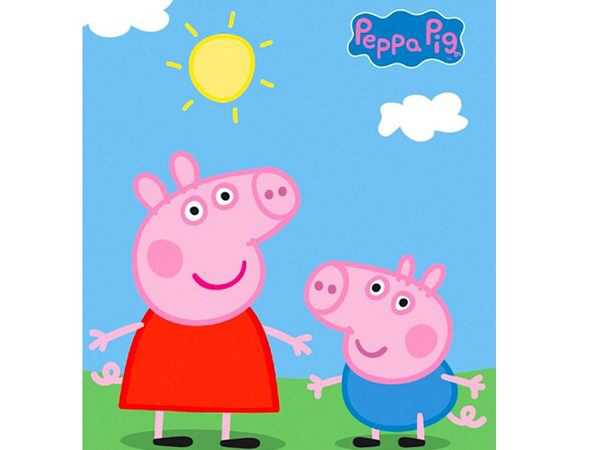 He
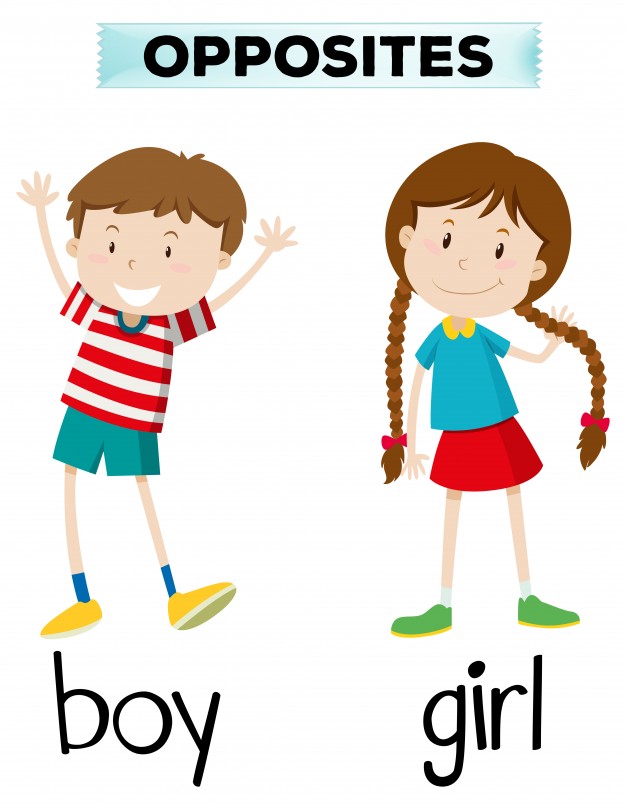 She
He is = He’s
She is 
= She’s
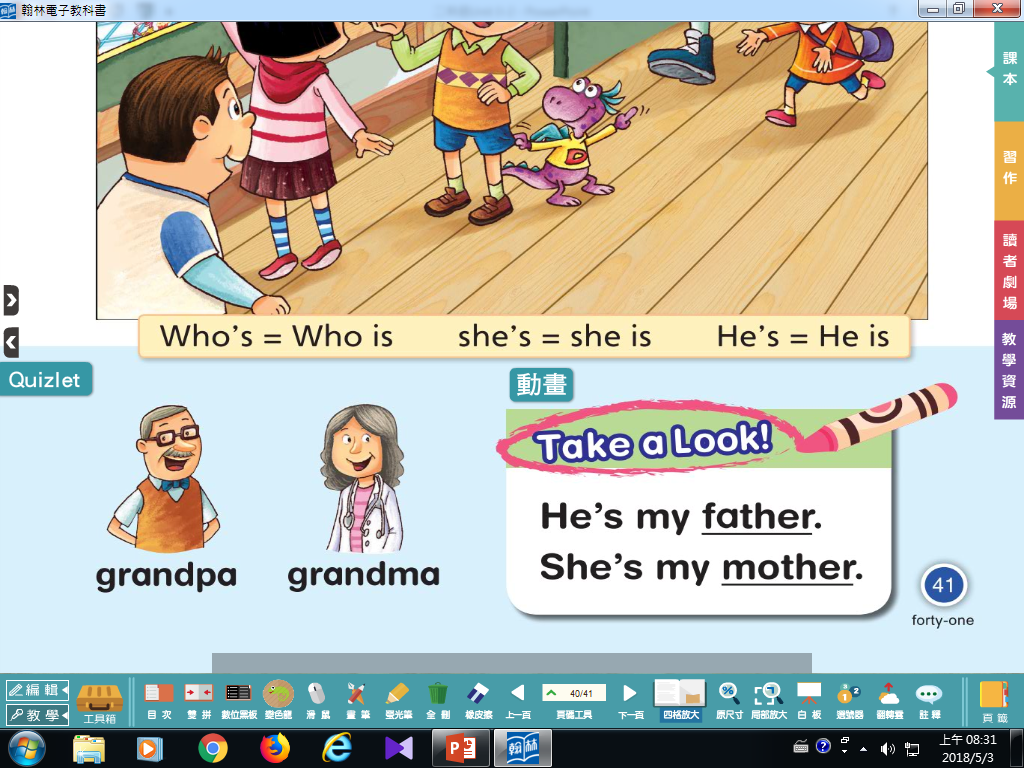 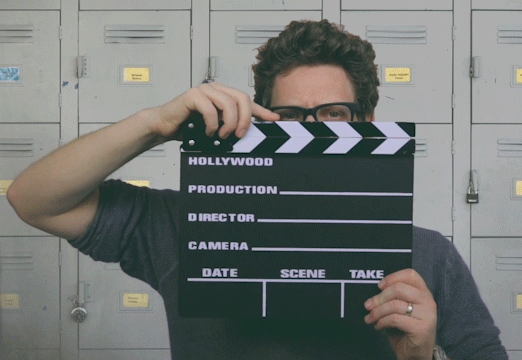 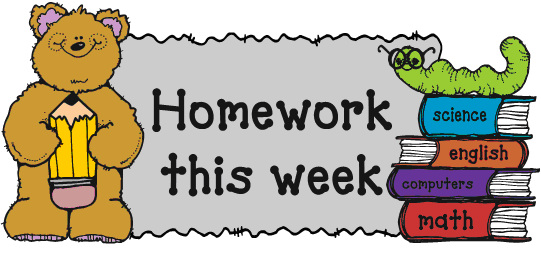 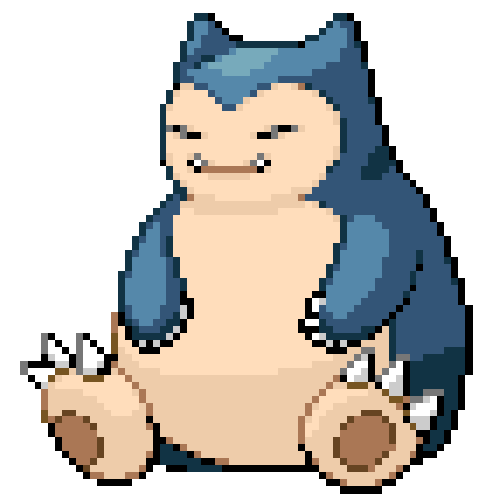 【本週英語作業】

1.聆聽和跟讀英語 CD。
2.完成讀寫練習本P17~P20。
3. 背第3課單字。
Challenge Time!!!
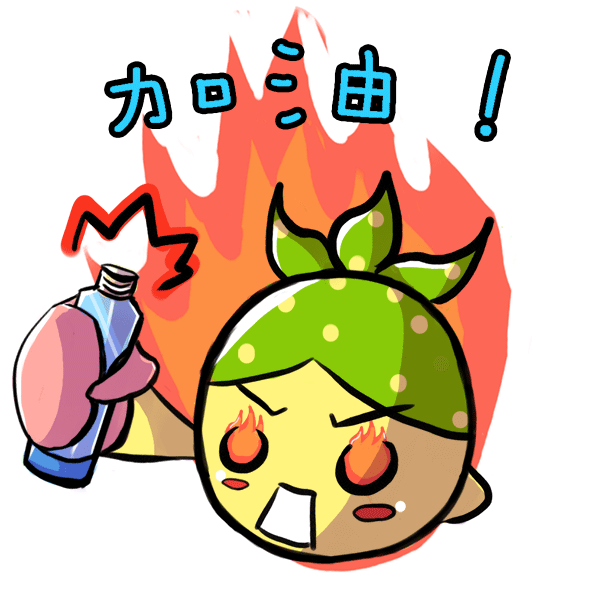 ___ my _______.
She’s
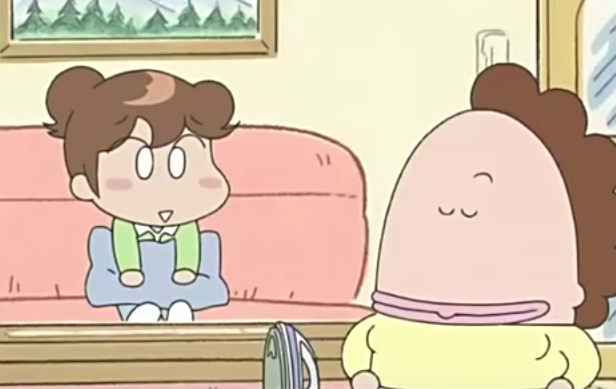 mother
___ my _______.
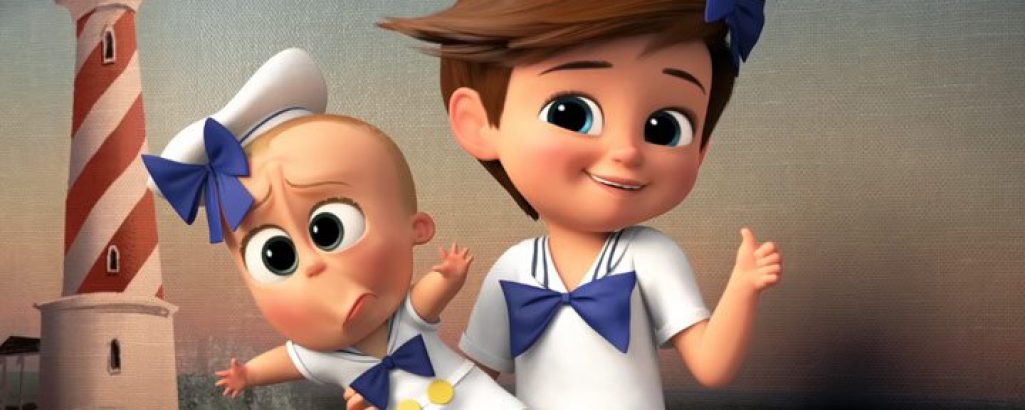 ___ my _______.
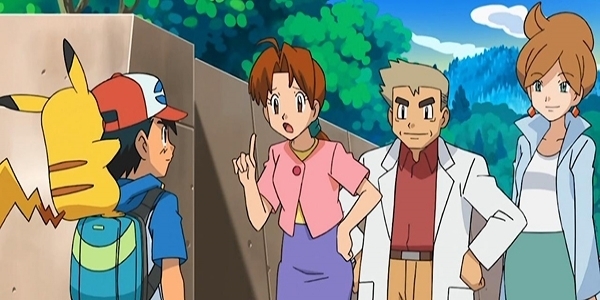 ___ my _______.
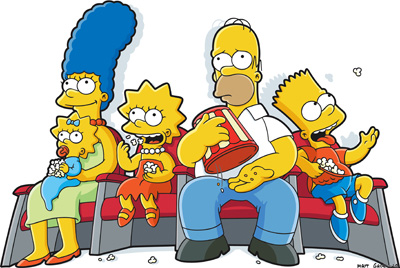 ___ my _____.
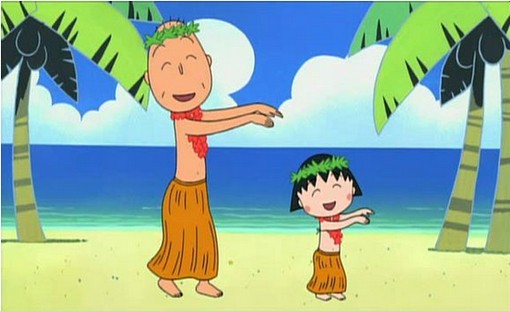 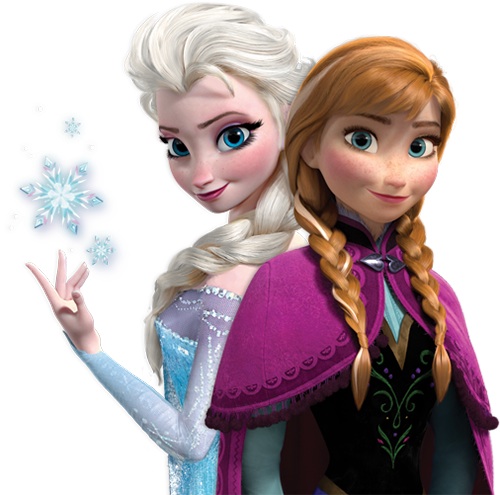 ___ my _______.
___ my _______.
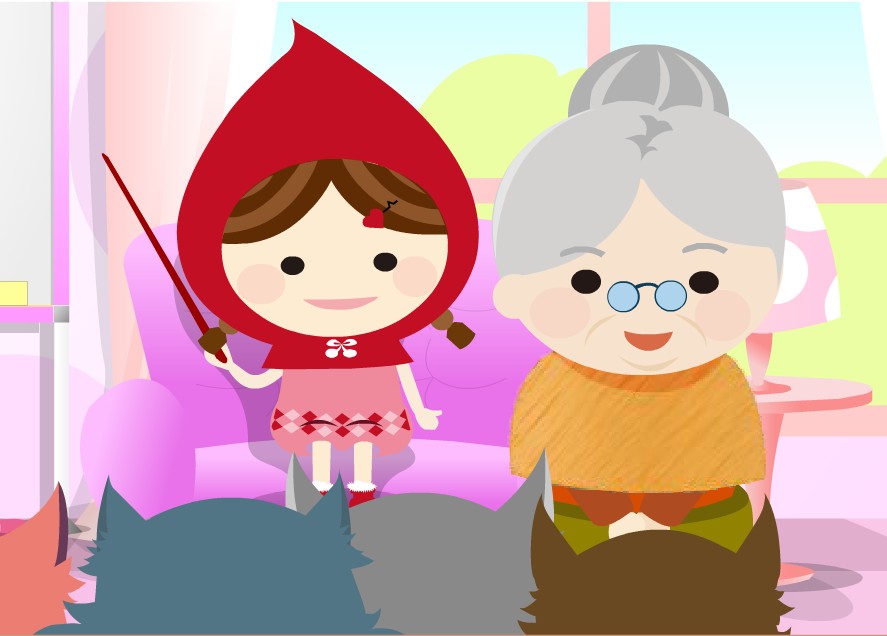 ___ my _____.
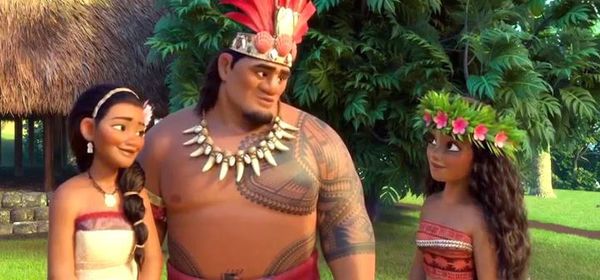 ___ my ______.
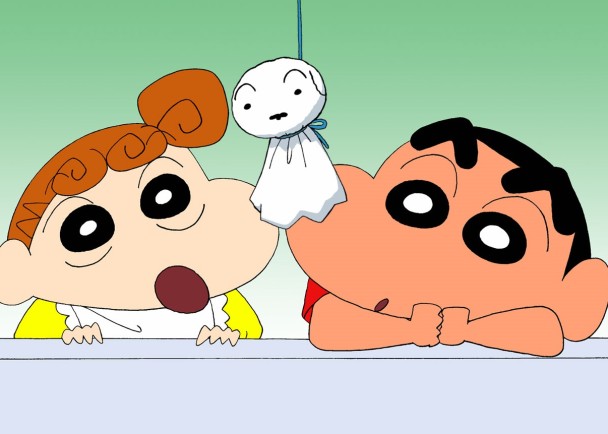 ___ my _____.
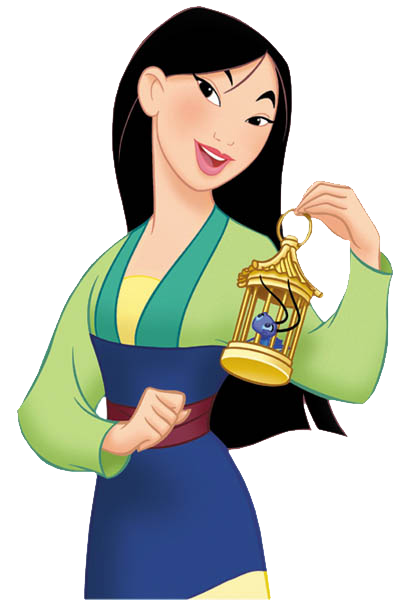 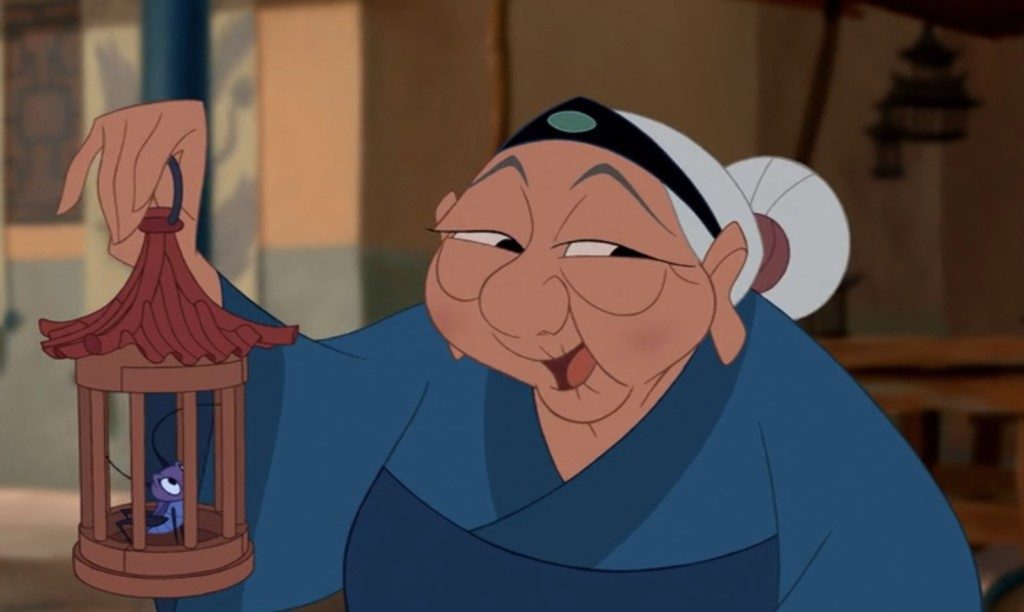 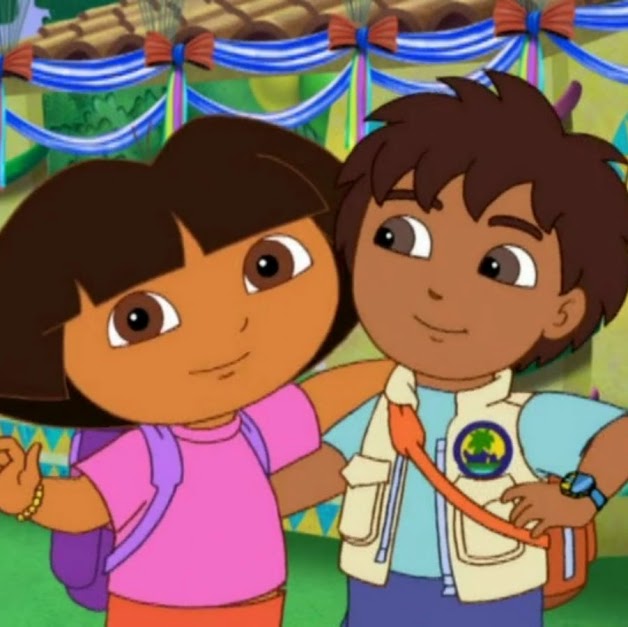 ___ my _______.